22か   いのりの　おくぎ          かんしゃ
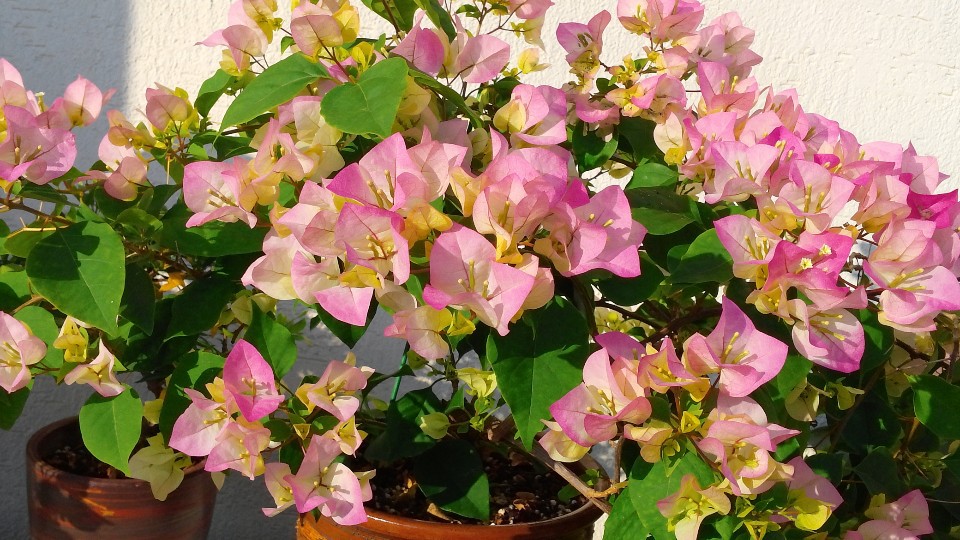 しと 1:14
れいてき　だいとうりょう
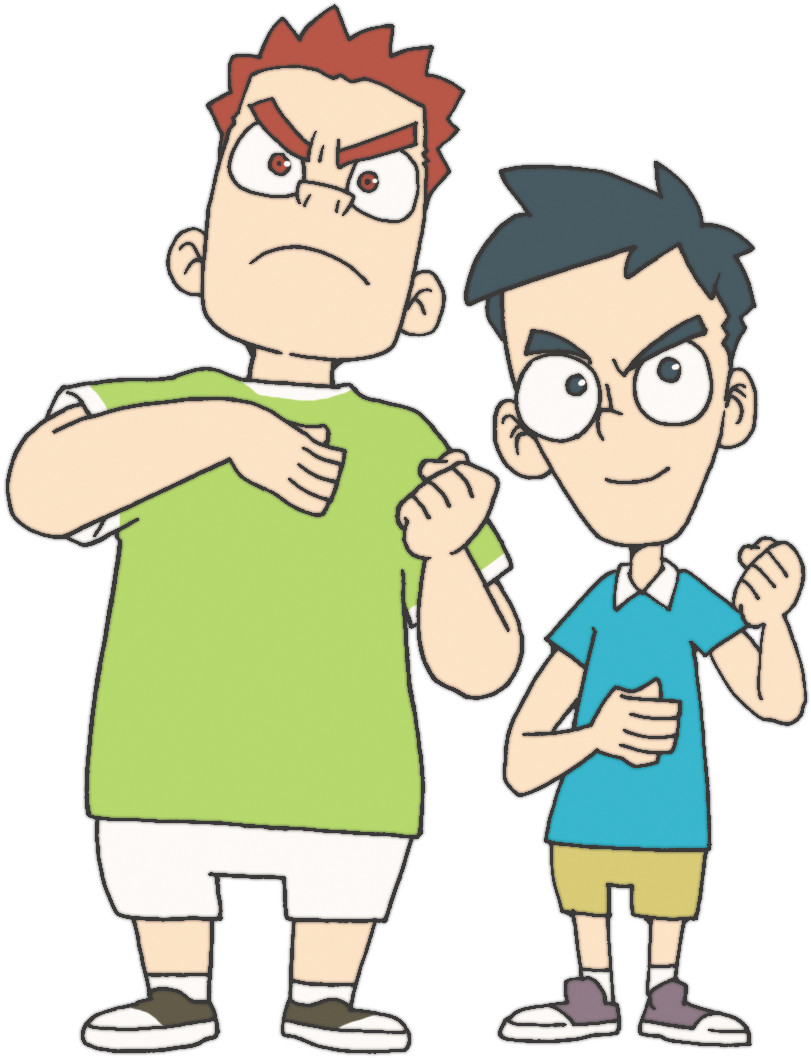 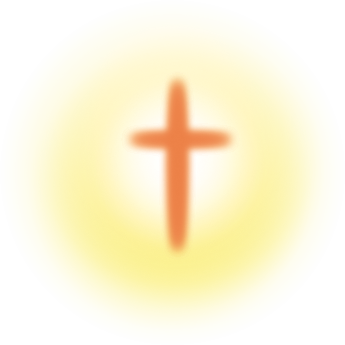 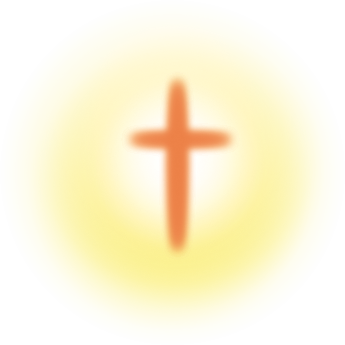 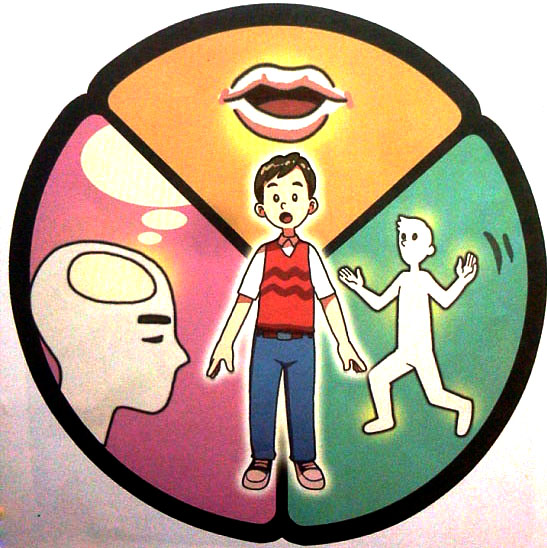 영성 훈련 – 참된 성공
こころ
たましい
かみさまを　しんじない　
ひとたちは　にくてきな　ことだけを　もとめるように　
なります
돈이 최고야!!
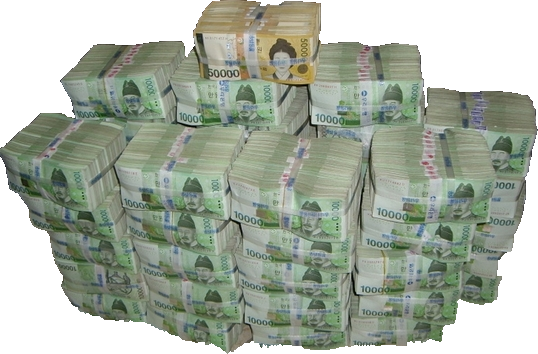 からだ
かんがえ
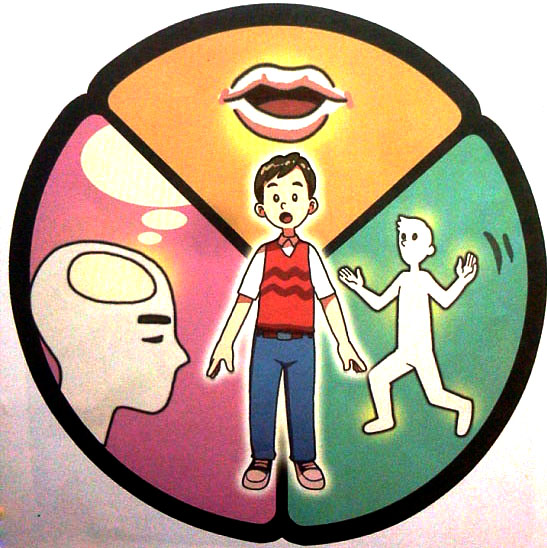 영성 훈련 – 참된 성공
こころ
たましい
レムナントの　しゅうちゅうは　ふくいんで　よのなかを　
いかすように　なります
돈이 최고야!!
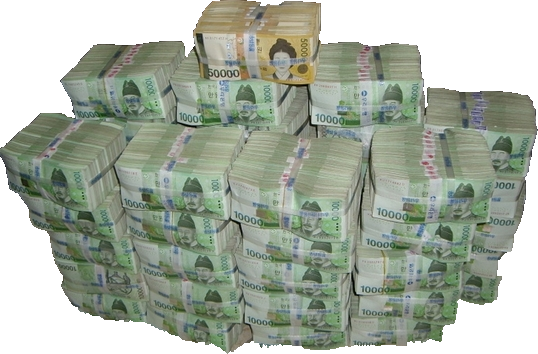 からだ
かんがえ
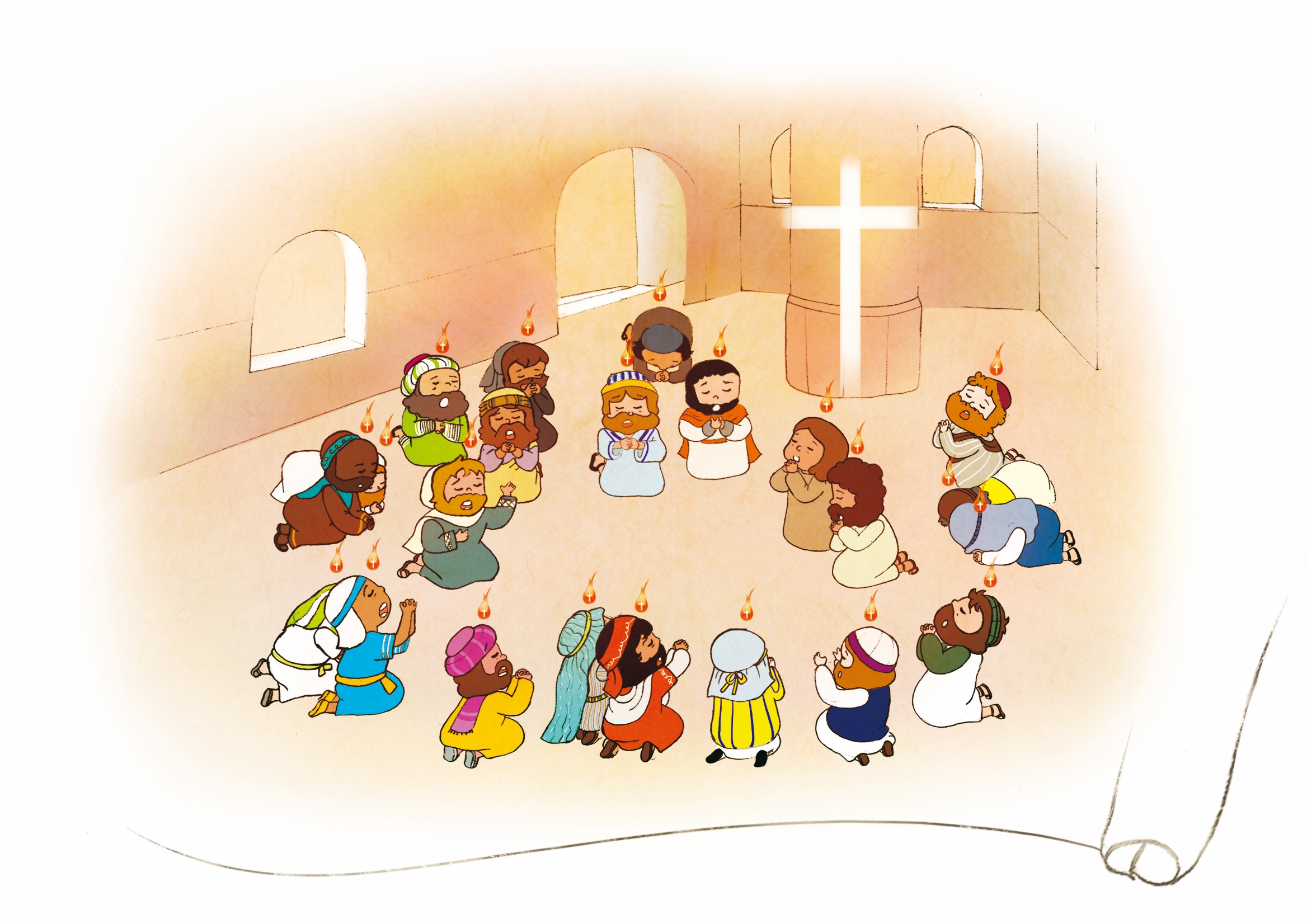 1. ふくいんと　けいやくの　ひとは　　いのるとき　かんしゃするように　　なります
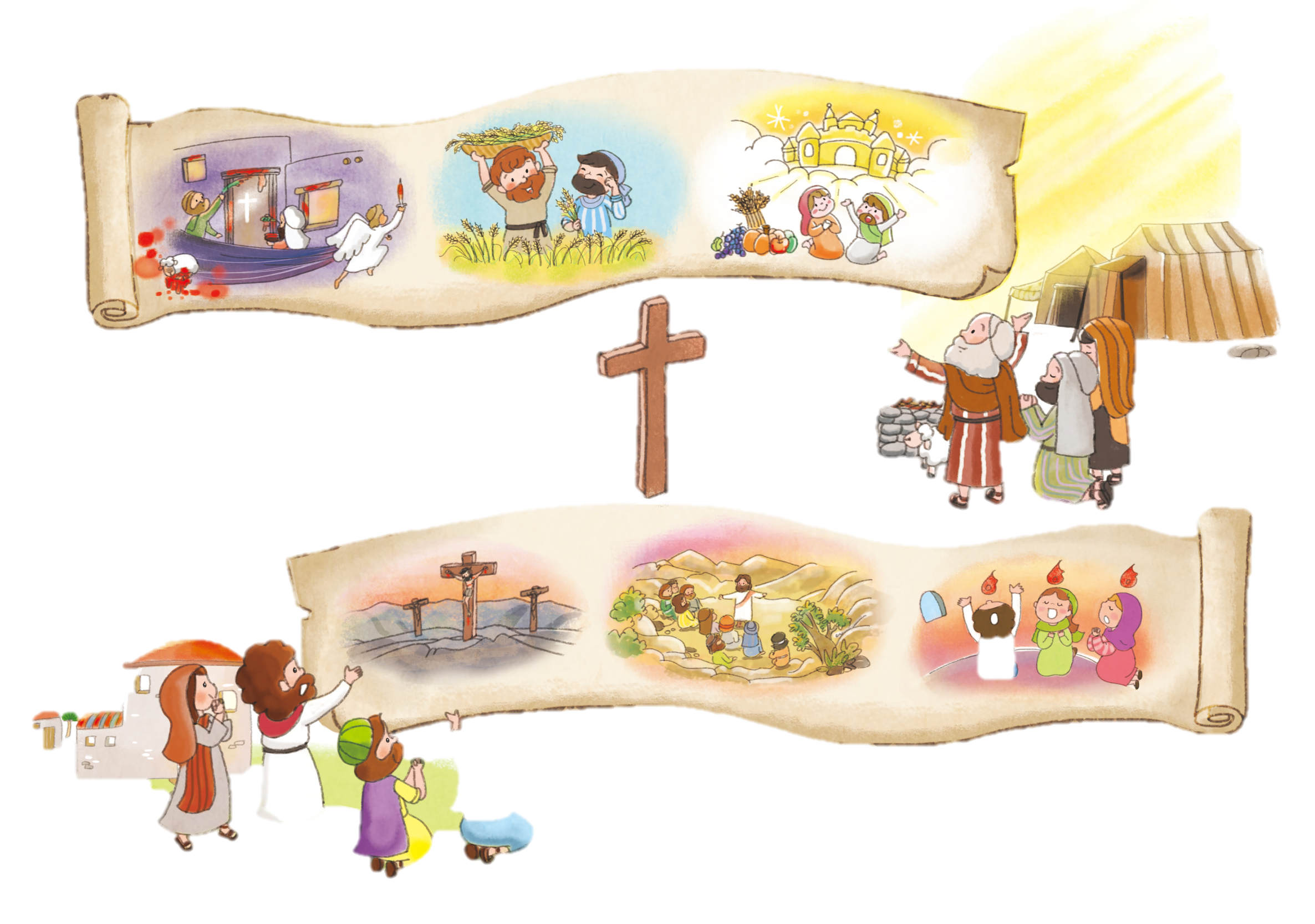 すぎこしさい、ごじゅんせつ、しゅうかくさい
カルバリのおか、オリーブやま、
　マルコのおくじょうのま
キリスト、かみのくに、
　せいれいのみたし
2. サタン、じごく、わざわいから　　ぬけでてきた　ことを　　かんしゃするように　なります
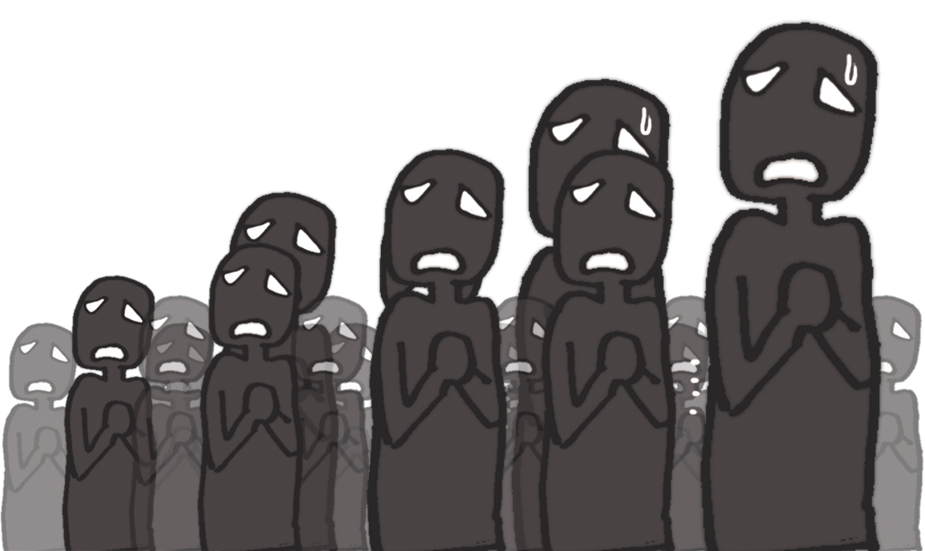 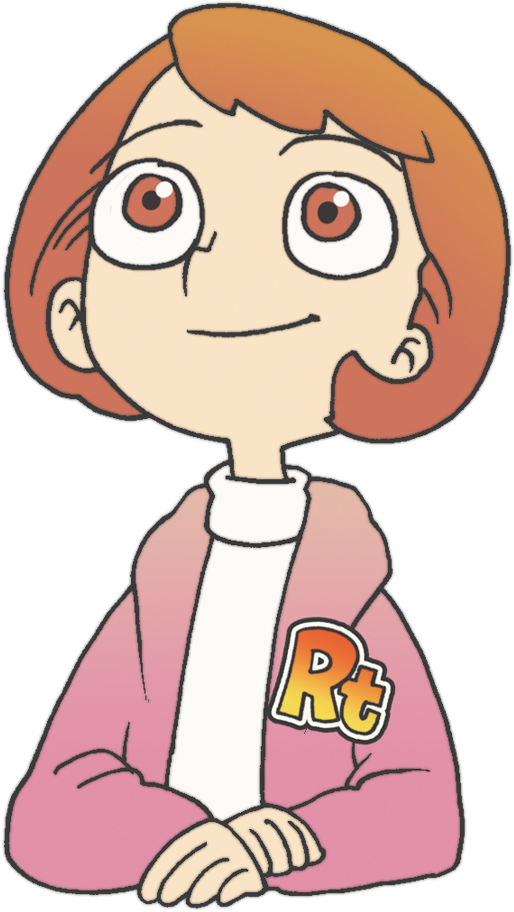 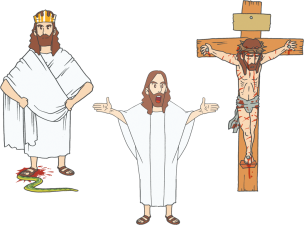 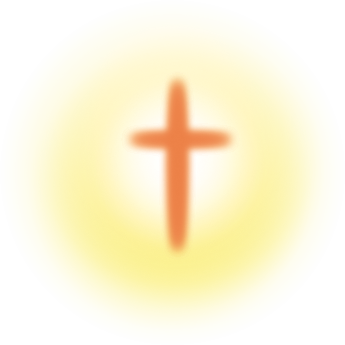 まことの　さいしの　たいし
まことの　よげんしゃの　たいし
まことの　おうの　たいし
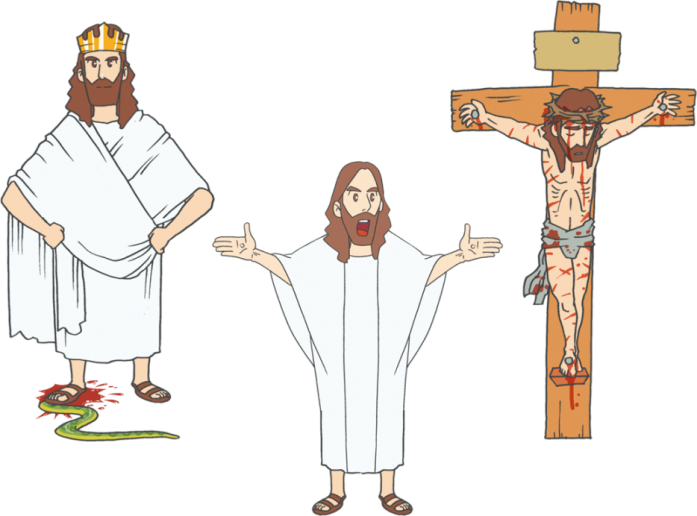 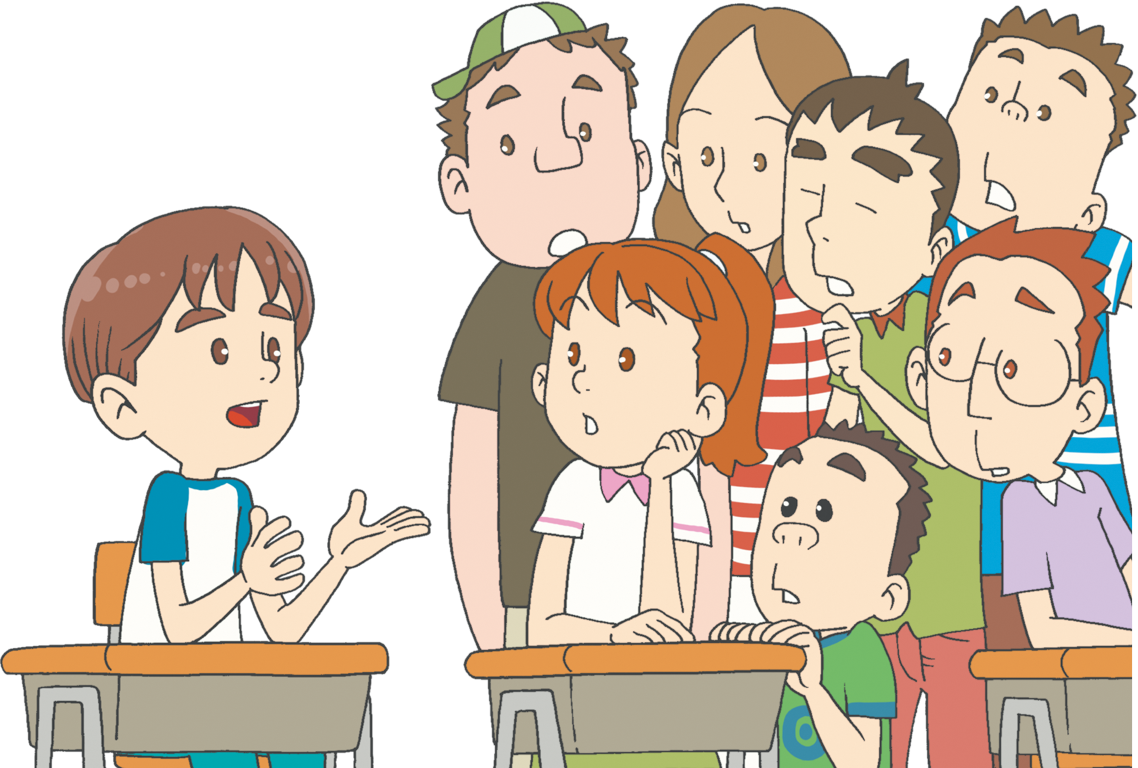 3. うけた　すくいの　はたらきと　　しゅくふくに　かんしゃするように　　なります
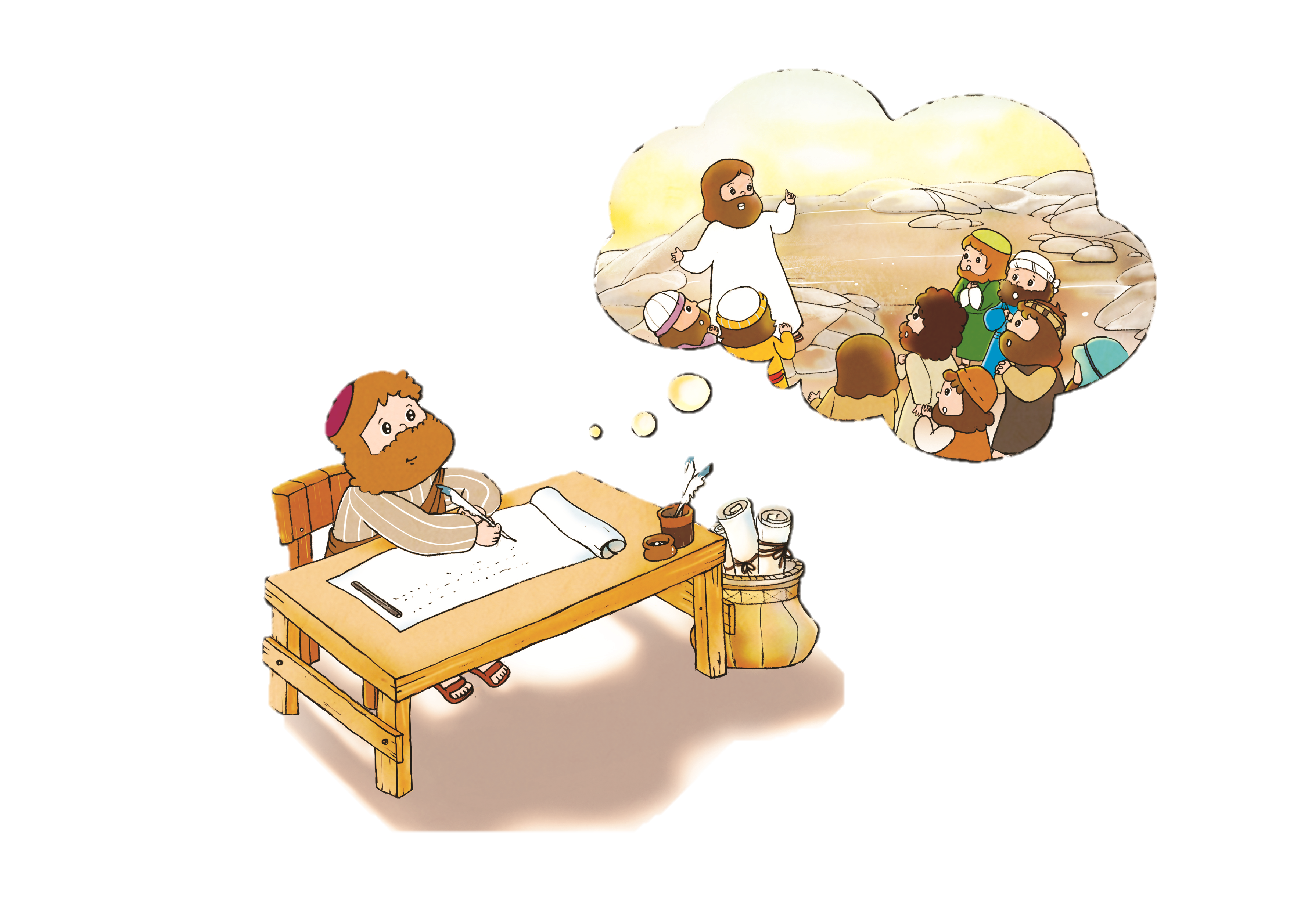 インマヌエルの
しゅくふくを　あじわって
ちの　はてまで
キリストの　でしを　
みつけて　たてましょう
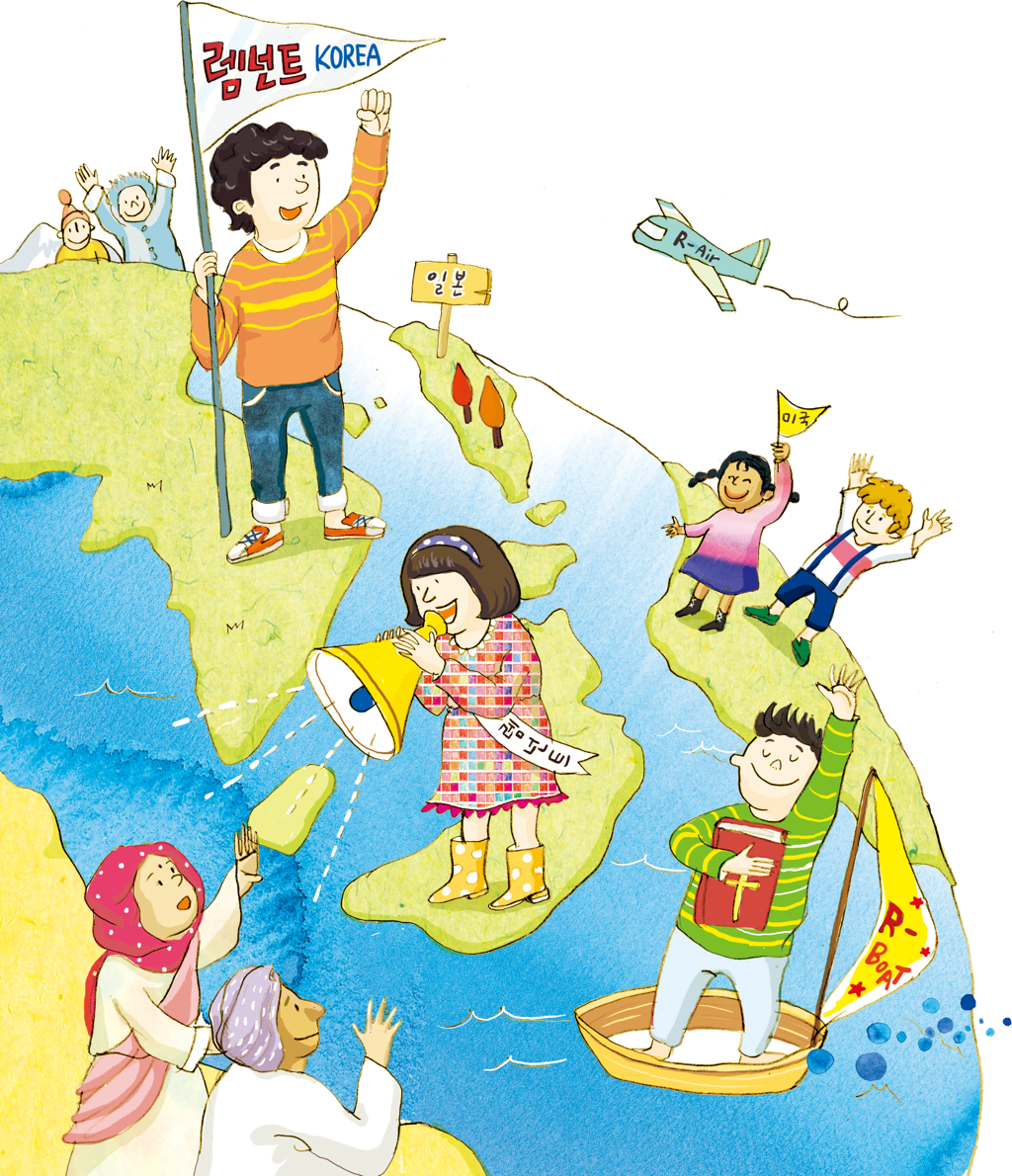 やんでいる　ひとを　いやして
すべての　つくられた　ものに
ふくいんを　つたえましょう
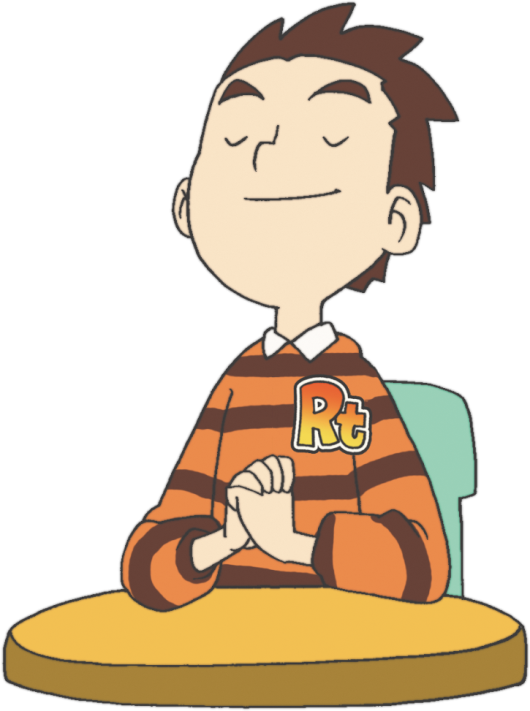 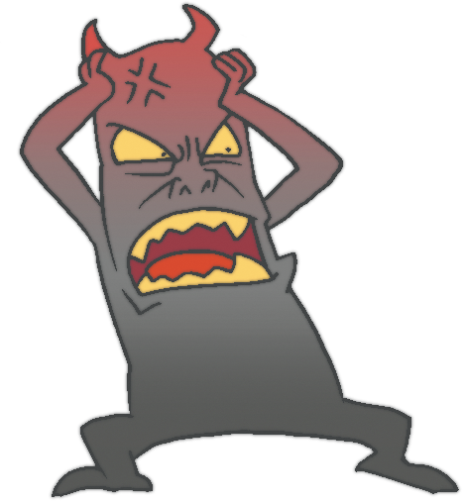 ただ　せいれいの　みたしの　ちからを　うけて　237かこくを　いかす　しゅくふくの　
しょうにんです
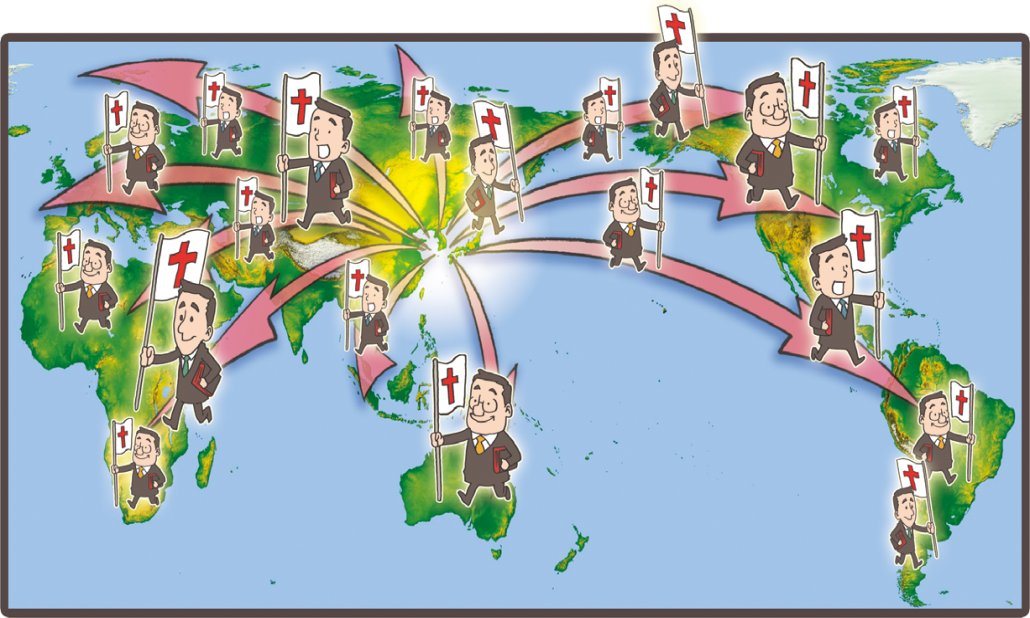 C – Covenant    ふくいんによって　しあわせな　わたしが　
　　　　　　　　　　　　　にぎった　けいやく
V – Vision    かみさまの　けいかくの　なかに　ある　わたしの　ビジョン
D - Dream    かみさまが　くださる　わたしの　りめんけいやく
I – Image    いのりで　いきいきと　えがく　わたしの　こたえ
P - Practice    ゆめを　なしとげる　わたしの　じんせいさくひん
し
し
フォ
ラム
て
こく
いん
ー
よう
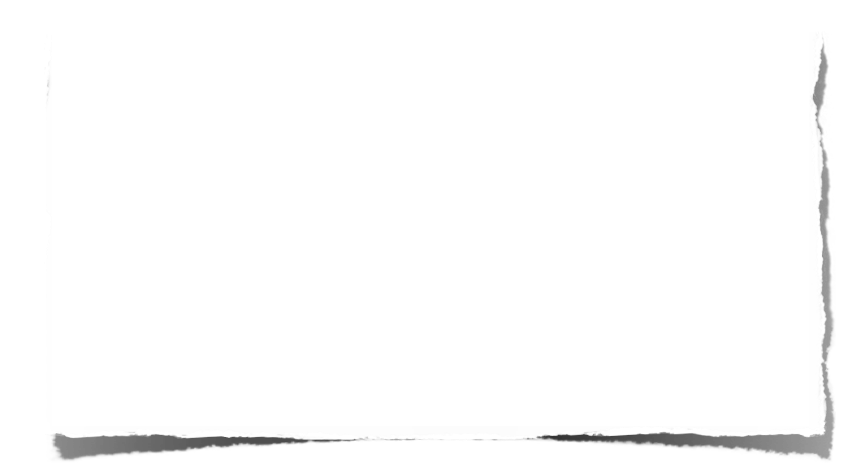 みことばの　なかで　いちばん　こころに　
のこった　ことを フォーラムしよう
いのりの　おくぎ-かんしゃについて　フォーラムしよう
こんしゅう　じっせんすることに　ついて　
フォーラムしよう